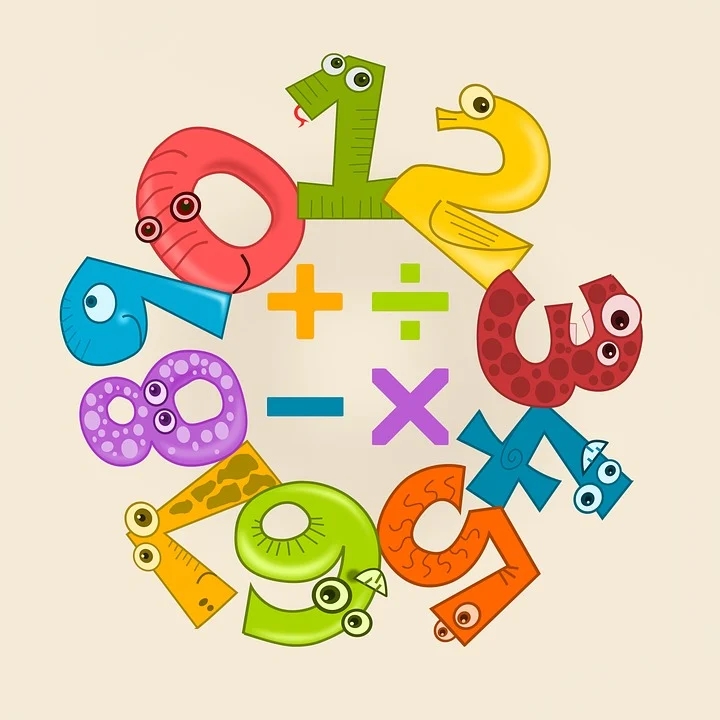 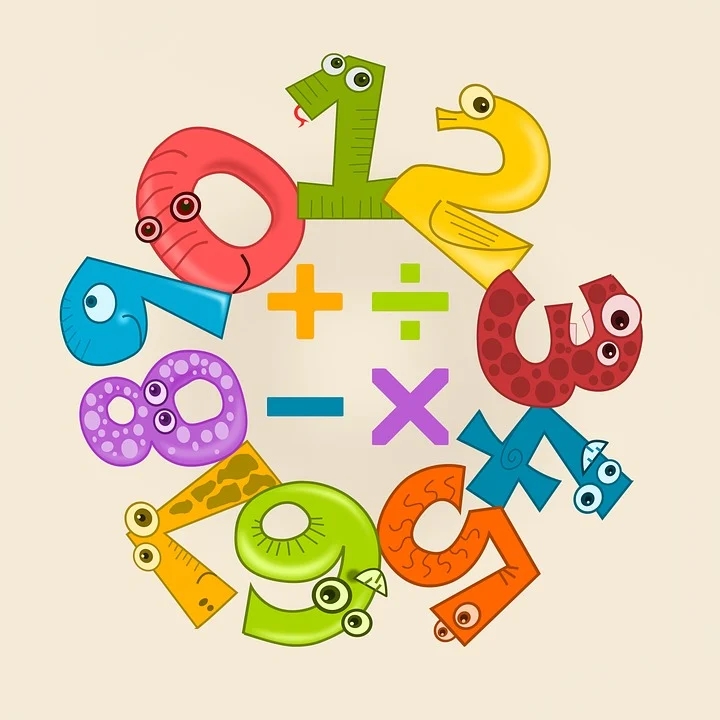 人教版小学数学二年级上册
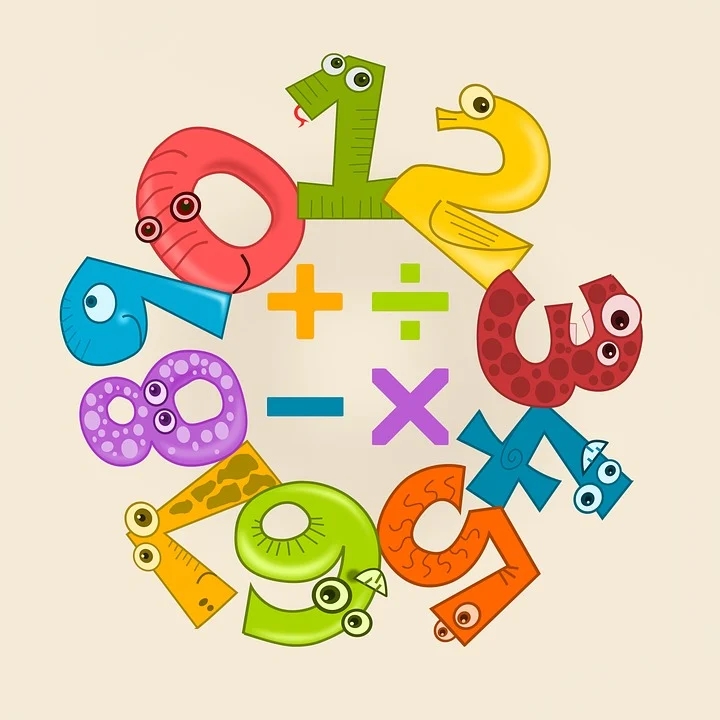 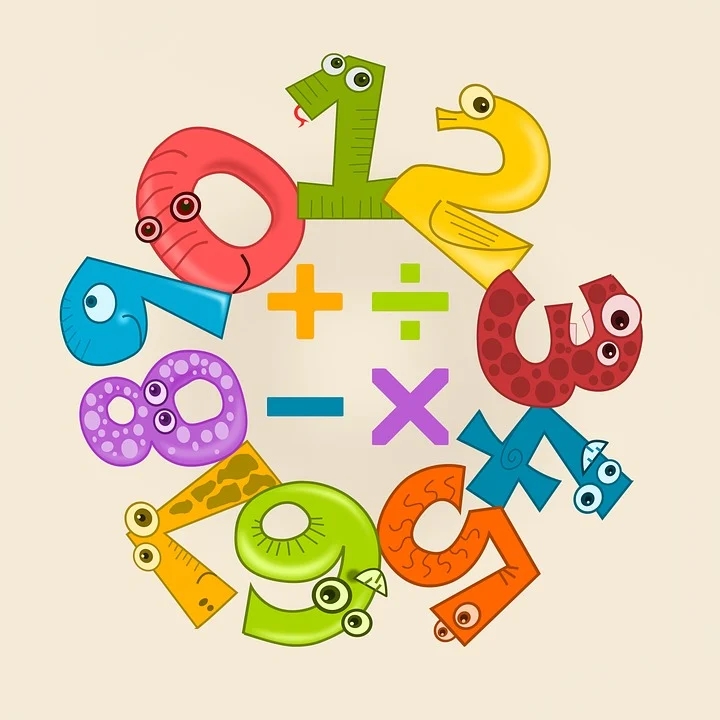 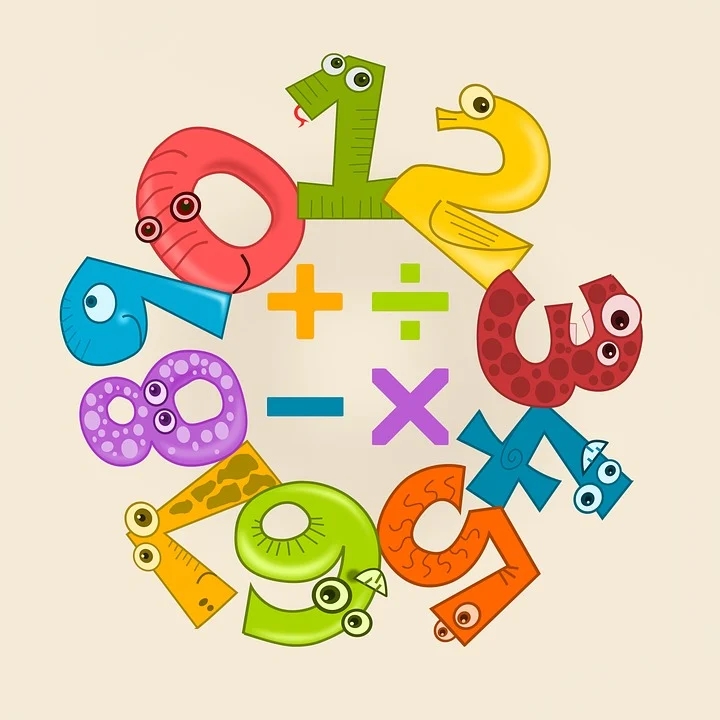 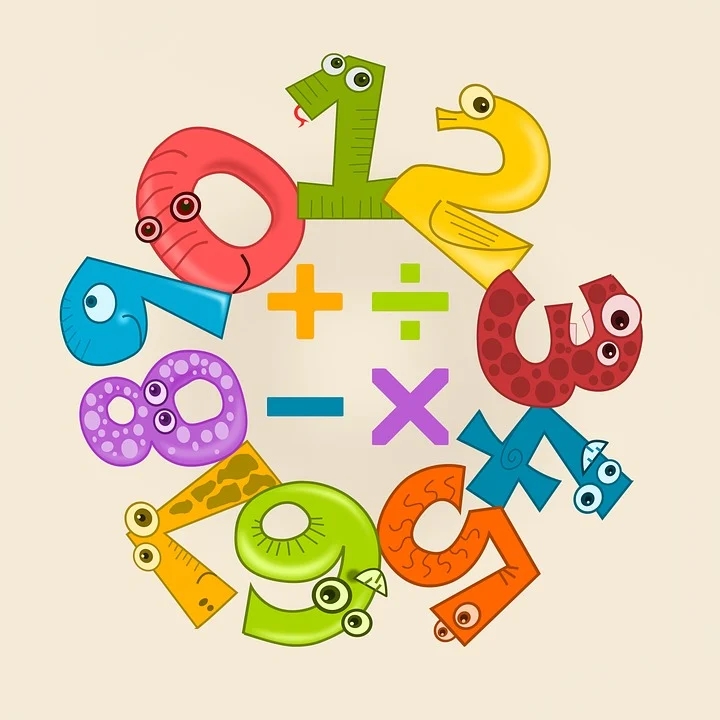 2.1.2  不进位加
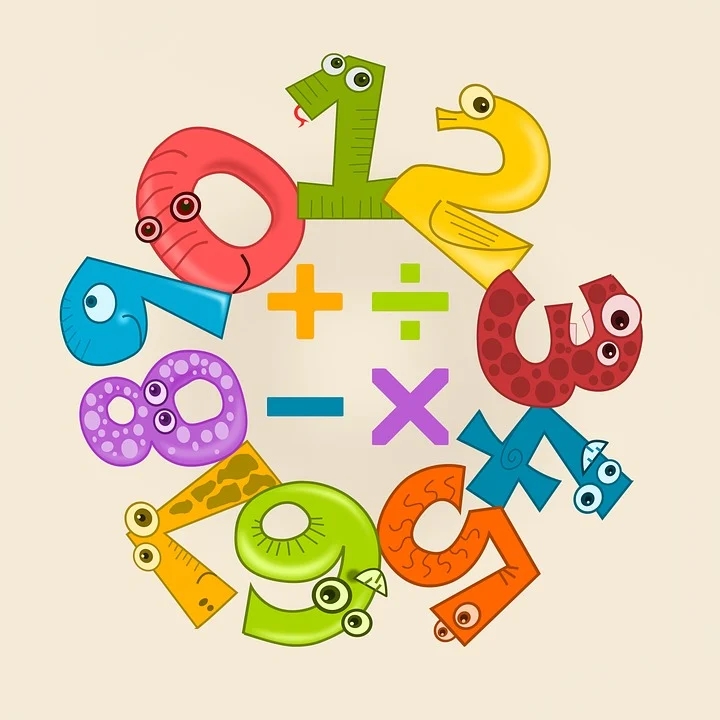 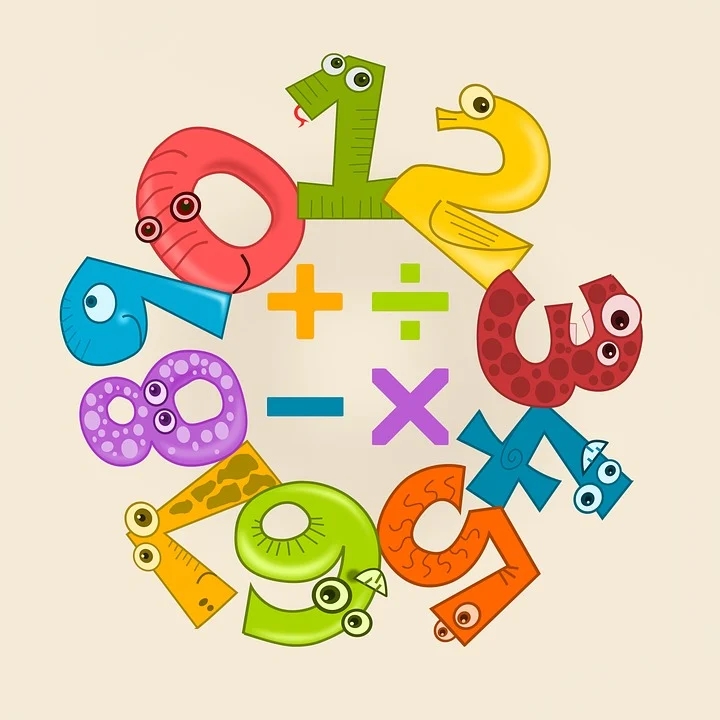 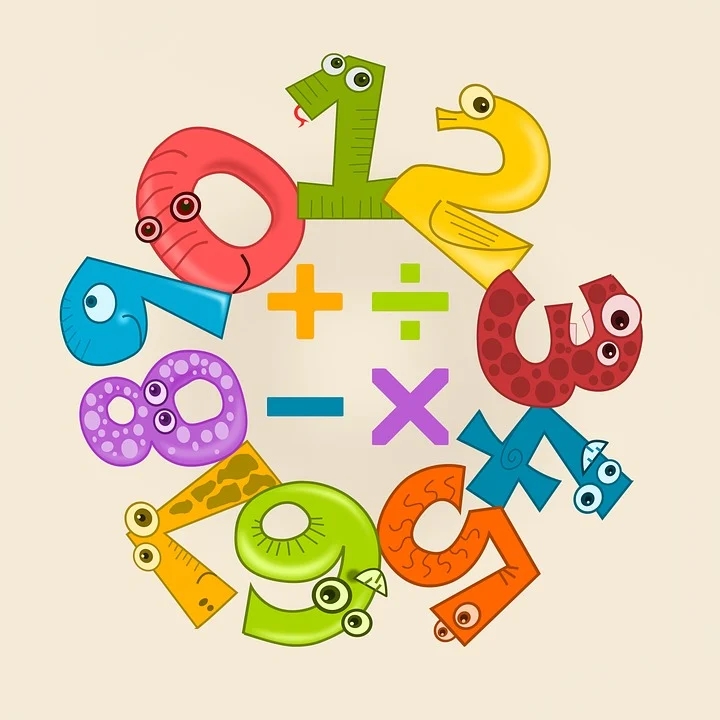 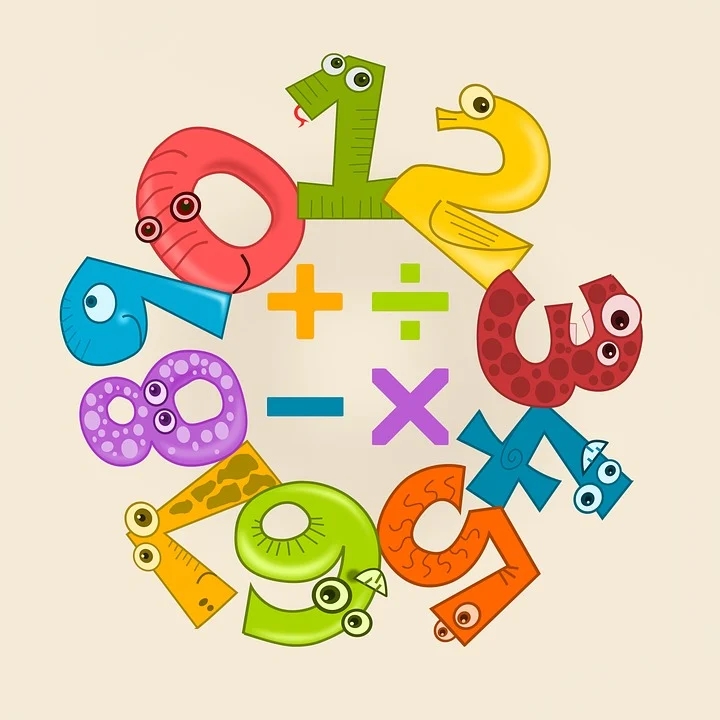 MENTAL HEALTH COUNSELING PPT
第二单元  100以内的加法和减法
讲解人：PPT818  时间：20XX
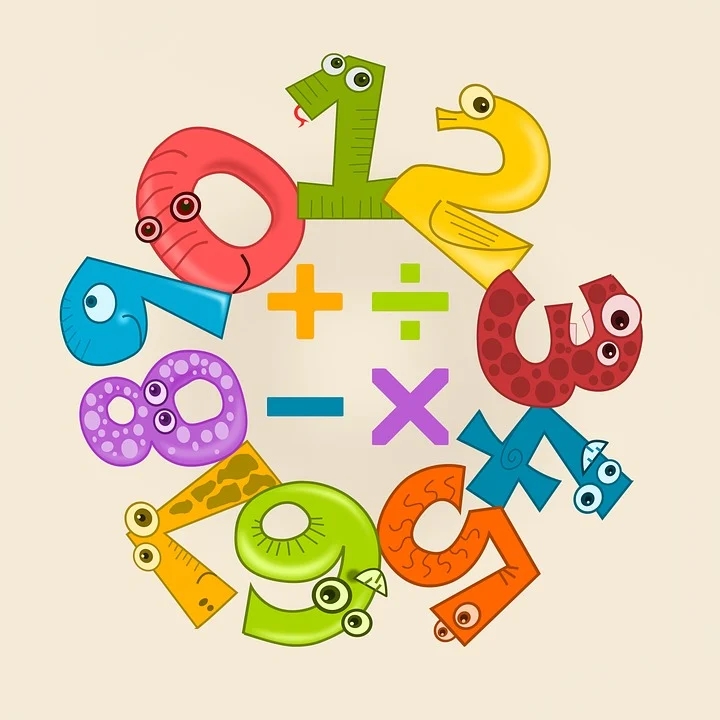 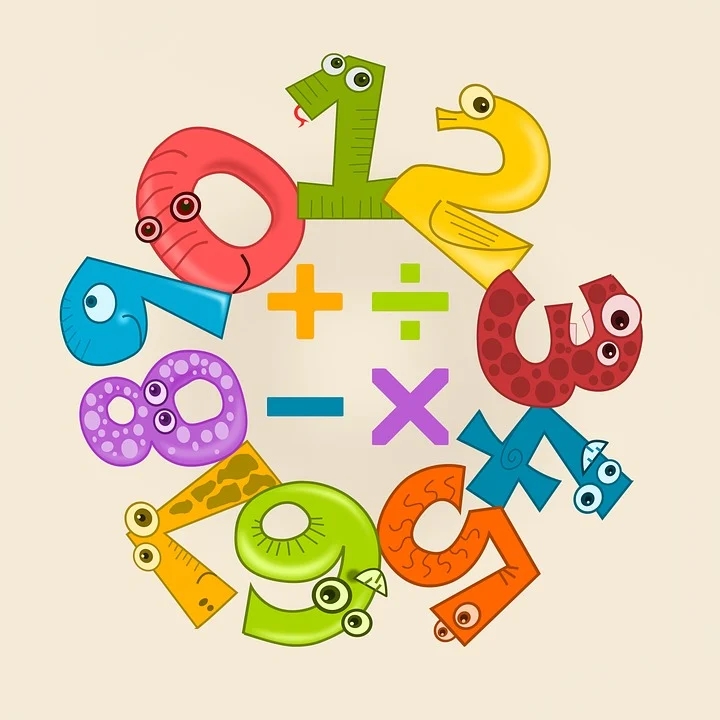 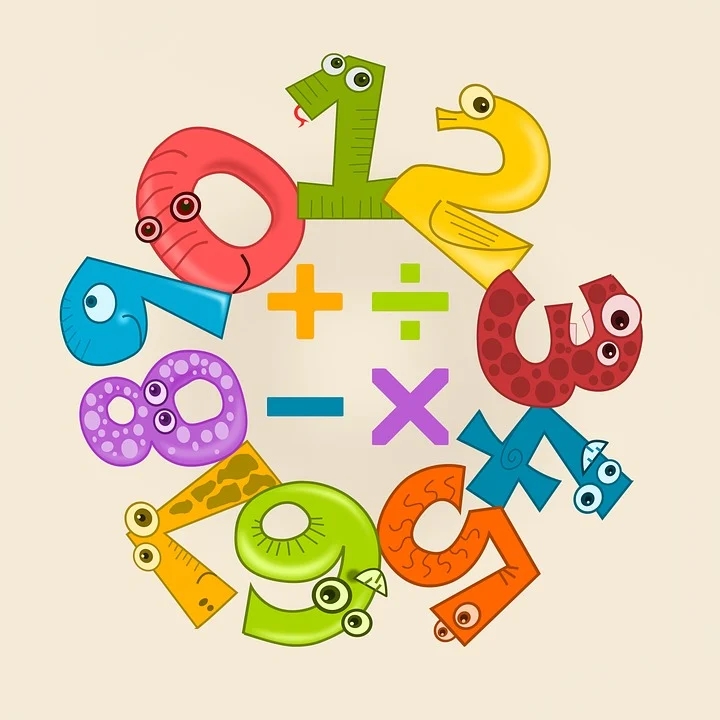 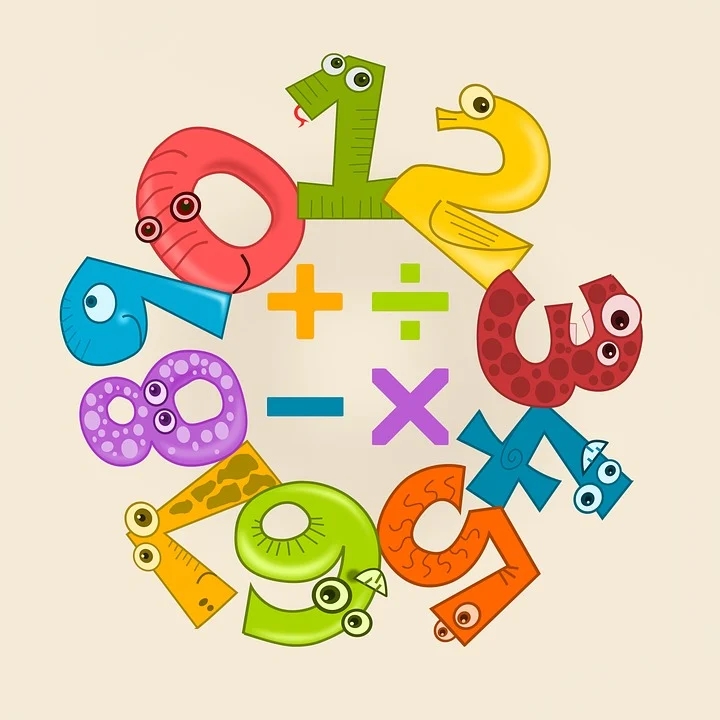 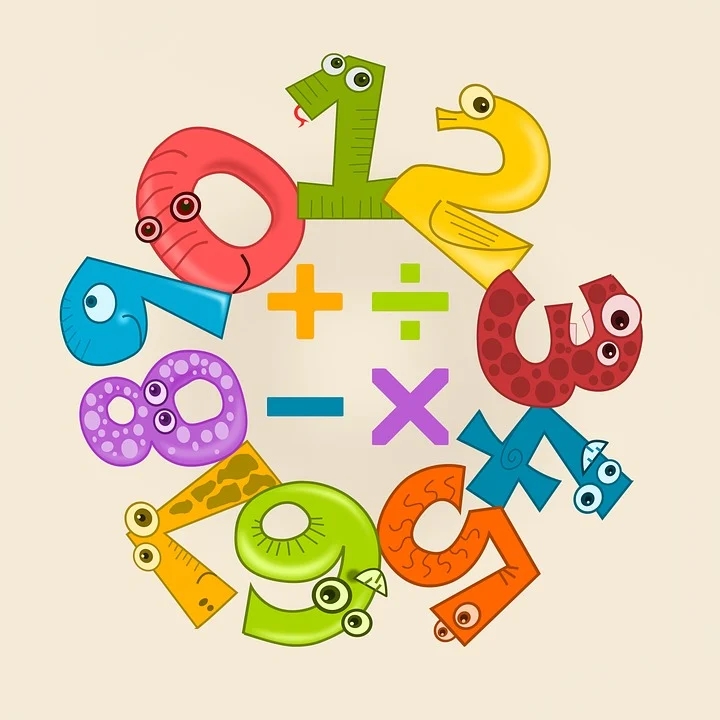 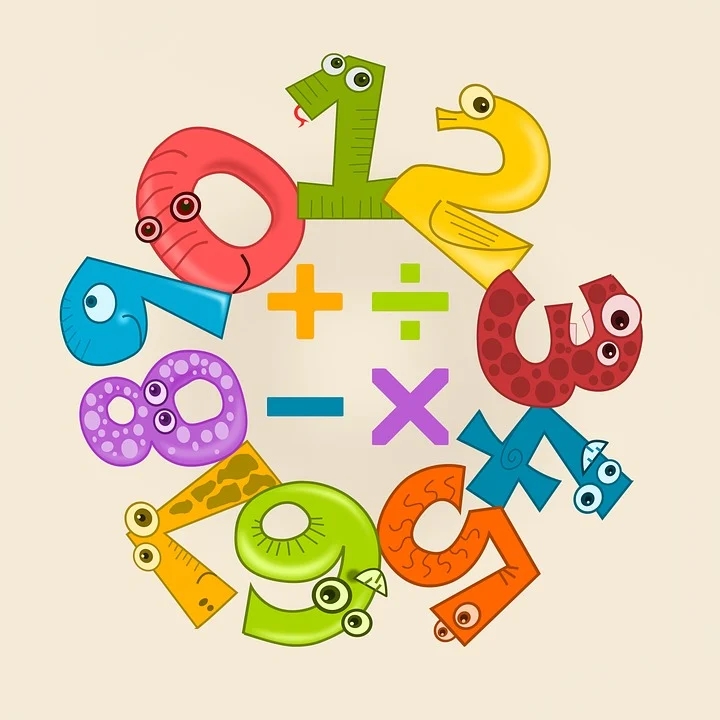 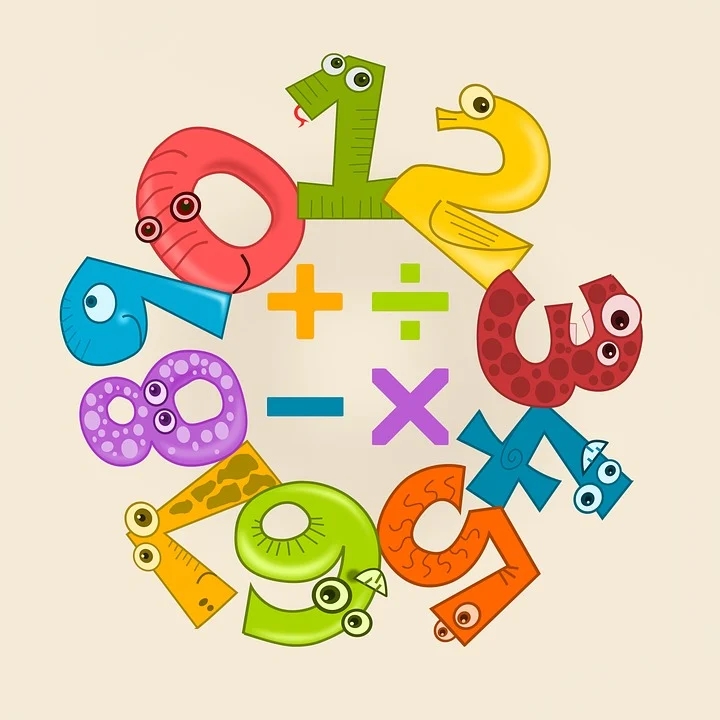 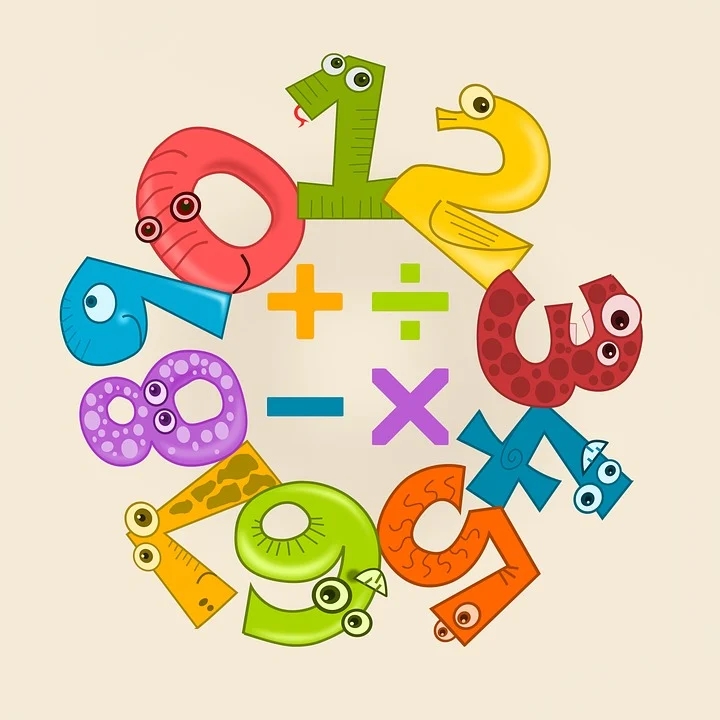 课前导入
口算并说一说你是怎样算的？
12＋7＝              13＋5＝               2＋12＝
12＋3＝              14＋3＝               5＋11＝
19
18
14
15
17
16
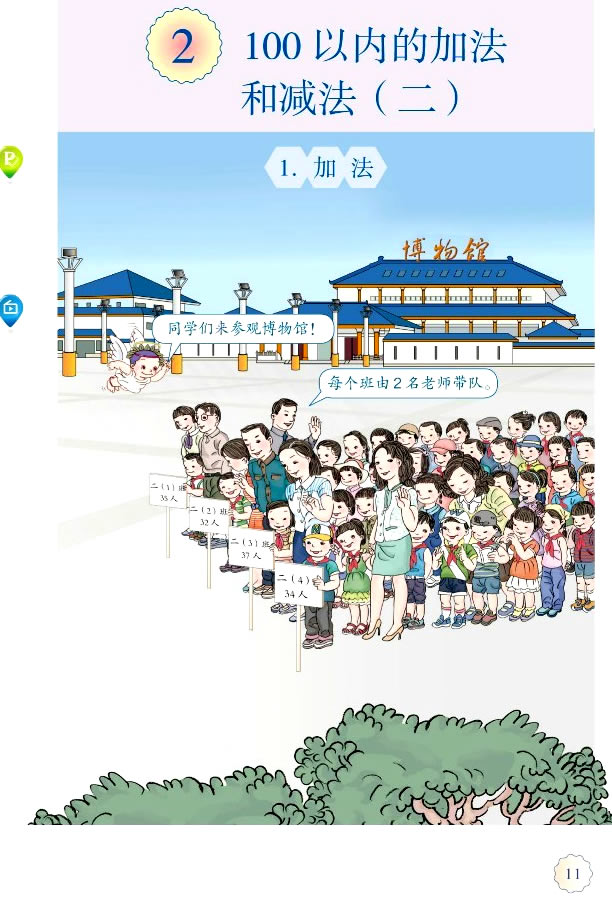 二（ 1 ）班
35人
二（ 2  ）班
32人
二（  3  ）班
37人
二（4  ）班
34人
新知探究
二（1）班学生和本班的带队老师一共多少人？
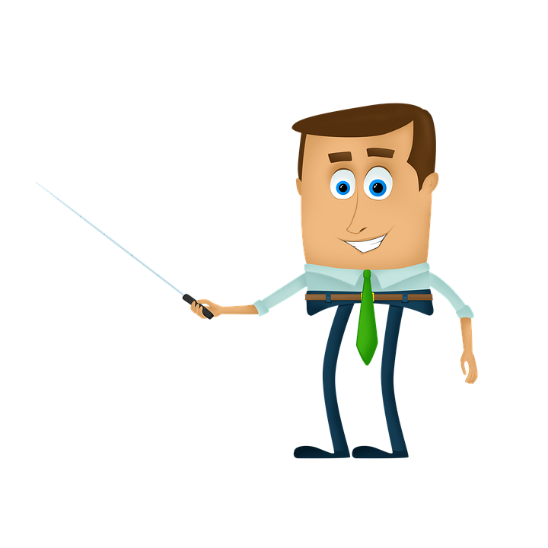 35＋2
用自己喜欢的方法，自由计算。
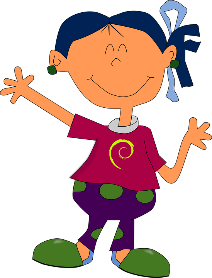 新知探究
二（1）班学生和本班的带队老师一共多少人？
35＋2＝
37（人）
口算法
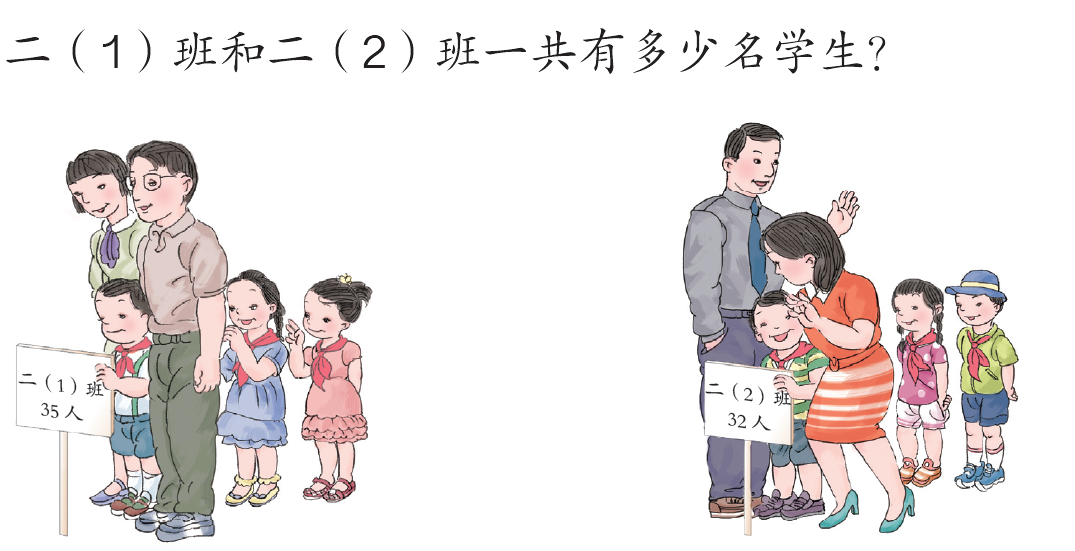 5＋2＝7
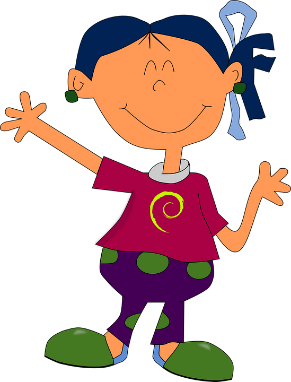 30＋7＝37
新知探究
二（1）班学生和本班的带队老师一共多少人？
35＋2＝
37（人）
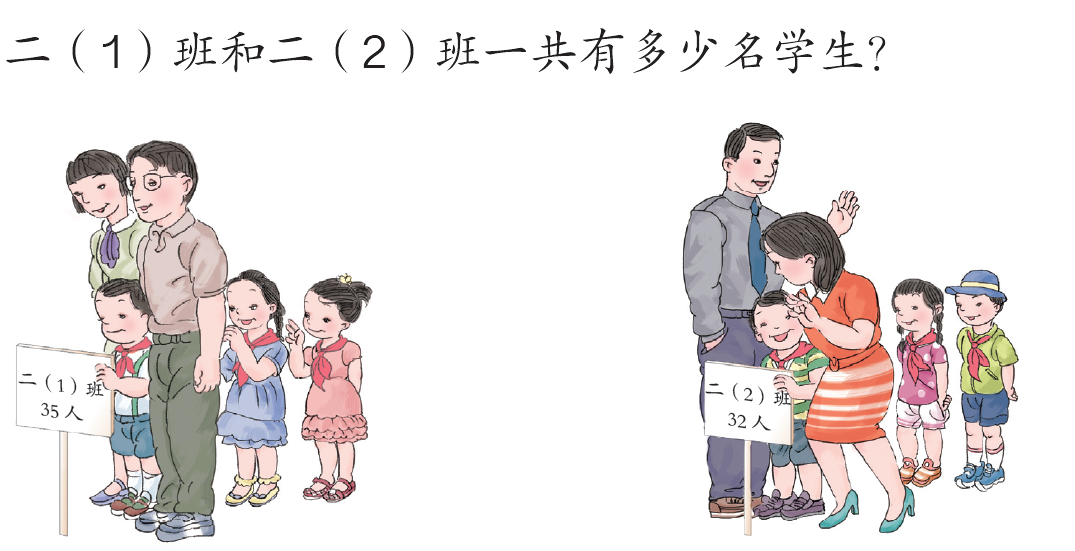 摆小棒
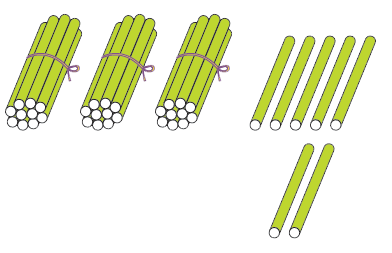 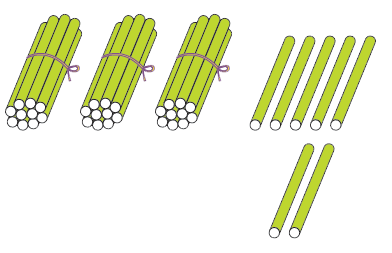 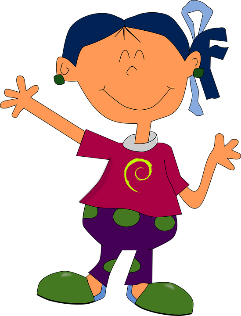 新知探究
二（1）班学生和本班的带队老师一共多少人？
37（人）
35＋2＝
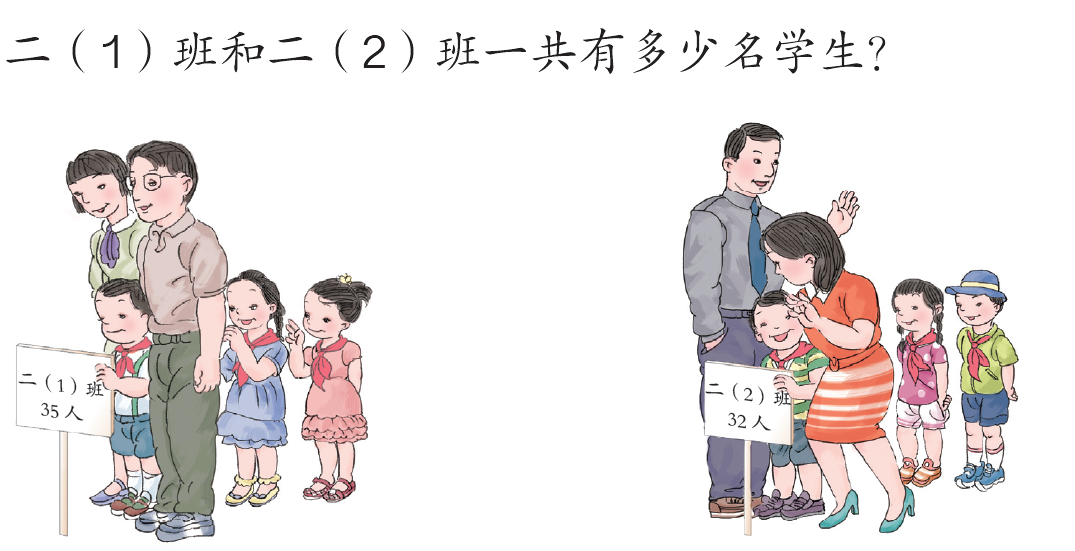 计数器
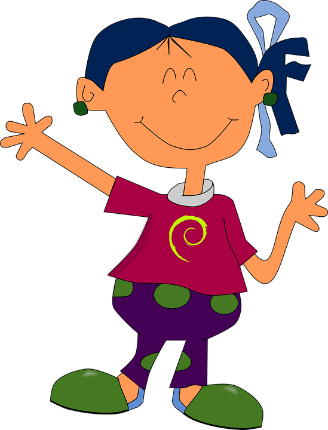 十位
个位
新知探究
5＋2＝7
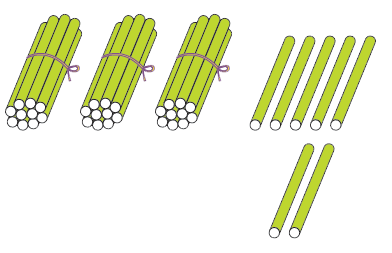 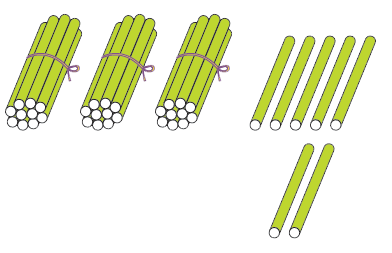 35＋2＝37
30＋7＝37
你有什么发现？
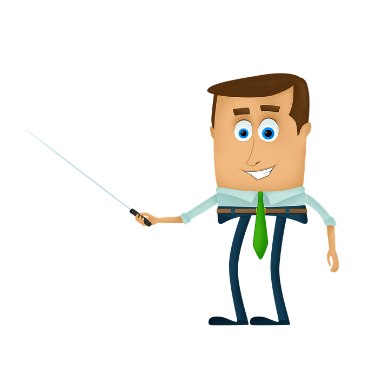 35＋2＝37
十位
个位
35＋2＝37
竖式（笔算）
3  5
探究要求：
1.独立思考为什么要这样列式？可根据摆小棒、计数器等方法说明理由。
2.小组交流，在列竖式中应注意什么？怎样计算？
3.讨论完毕小组派代表汇报。
2
＋
3  7
为什么要这样列式？
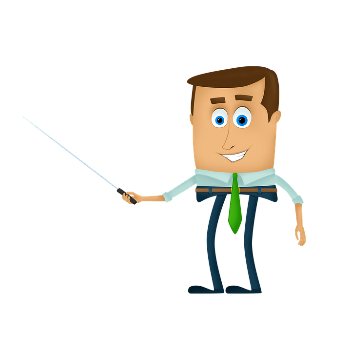 竖式（笔算）
十位
个位
3   5
个位对齐个位。
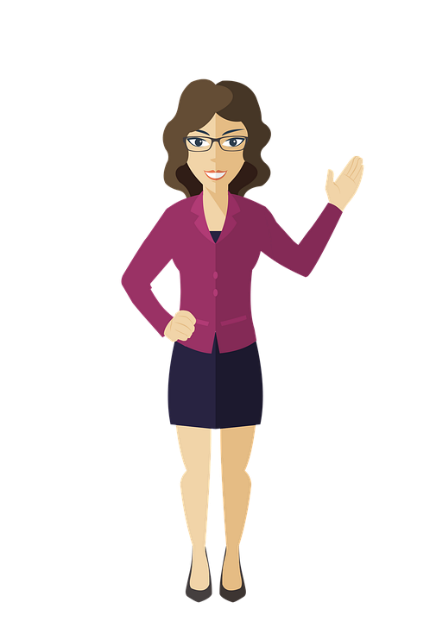 ＋
2
3   7
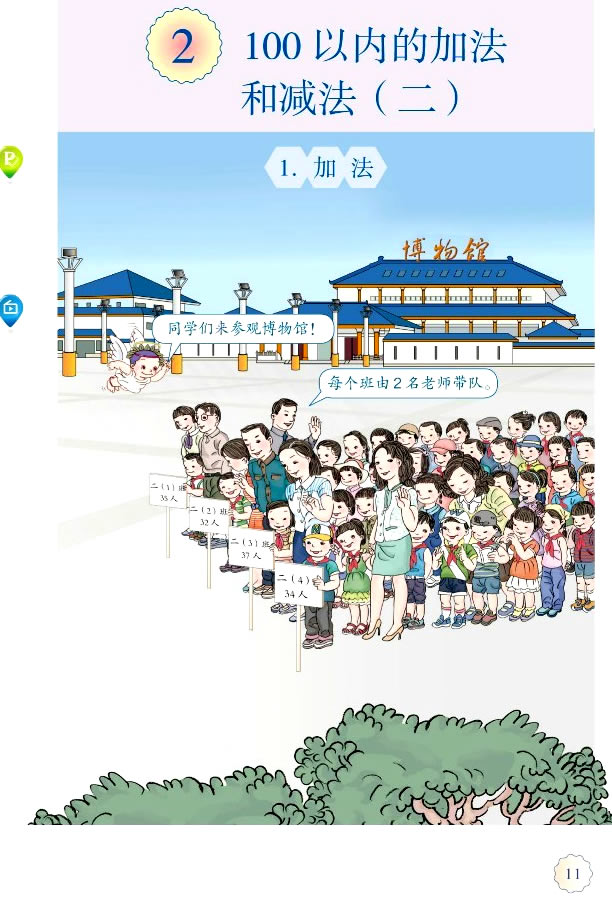 二（ 1 ）班
35人
二（ 2  ）班
32人
二（  3  ）班
37人
二（4  ）班
34人
竖式（笔算）
二（1）班学生和二（2）班一共多少人？
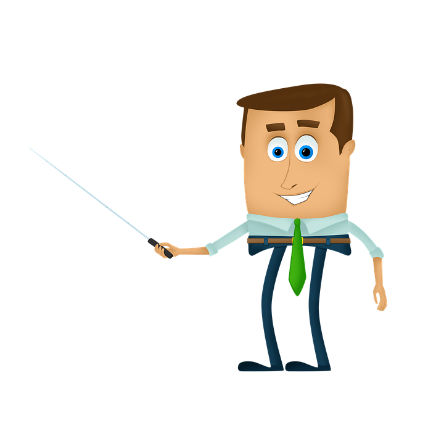 35＋22
用自己喜欢的方法，自由计算。
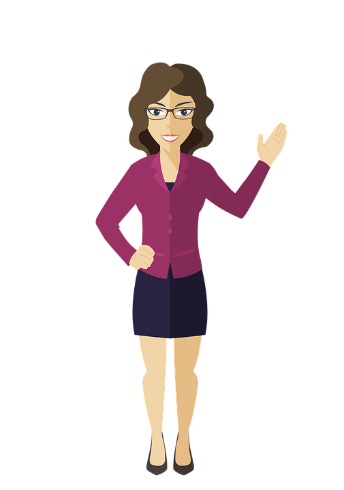 竖式（笔算）
十位
个位
列两位数加两位数的竖式时要注意什么？
相同数位对齐，从个位加起。
3  5
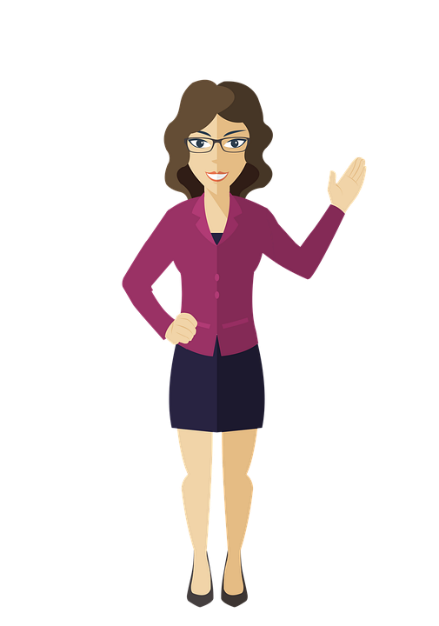 ＋
3  2
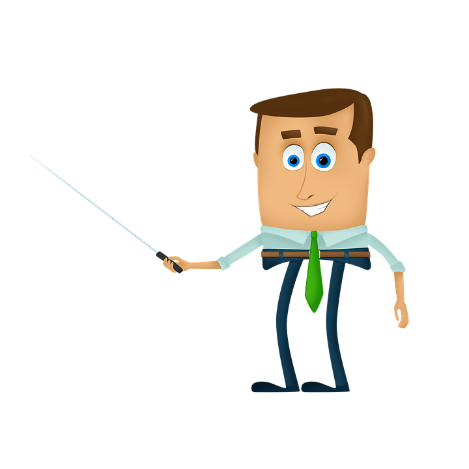 6  7
课堂练习
1.判断：
（1）列竖式计算时，相同数位要对齐。   （     ）
（2）要是有一个加数的个位为0，就不需要相同数位对齐。（     ）
（3）竖式计算时从十位加起。（     ）
√
×
×
课堂练习
2. 看图填一填，算一算。
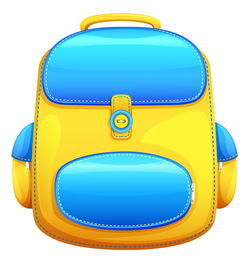 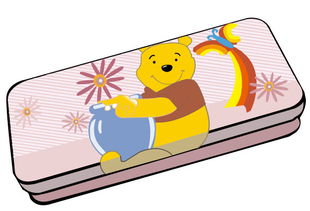 4  2
42元               6元
6
（   ）
＋
4   8
（          ）
？元
课堂练习
2. 看图填一填，算一算。
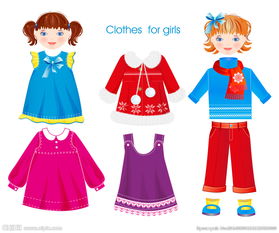 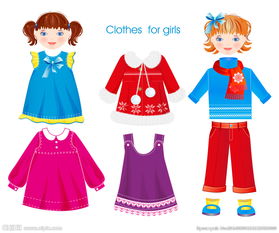 3  4
（         ）
34元               53元
（         ）
5  3
＋
（         ）
8  7
？元
课堂练习
3.用竖式计算。
23＋6＝           4＋25＝              42＋45＝
29
29
87
2 3
4 2
4
＋
2 5
＋
6
＋
4 5
2 9
2 9
8 7
小结
两位数加一位数、两位数加两位数不进位加法的计算方法。
列竖式计算
列竖式计算需要注意：相同数位对齐，从个位加起。
这节课你有什么收获？
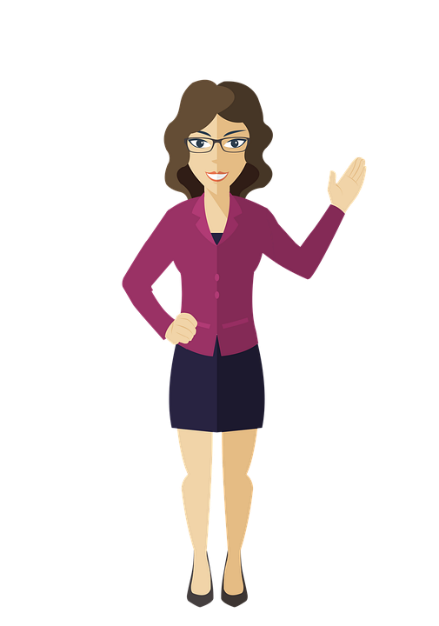 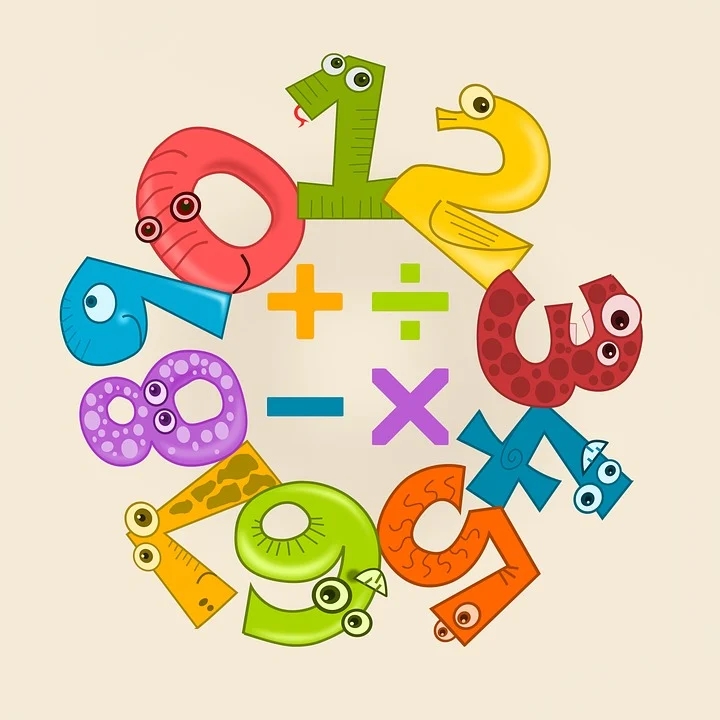 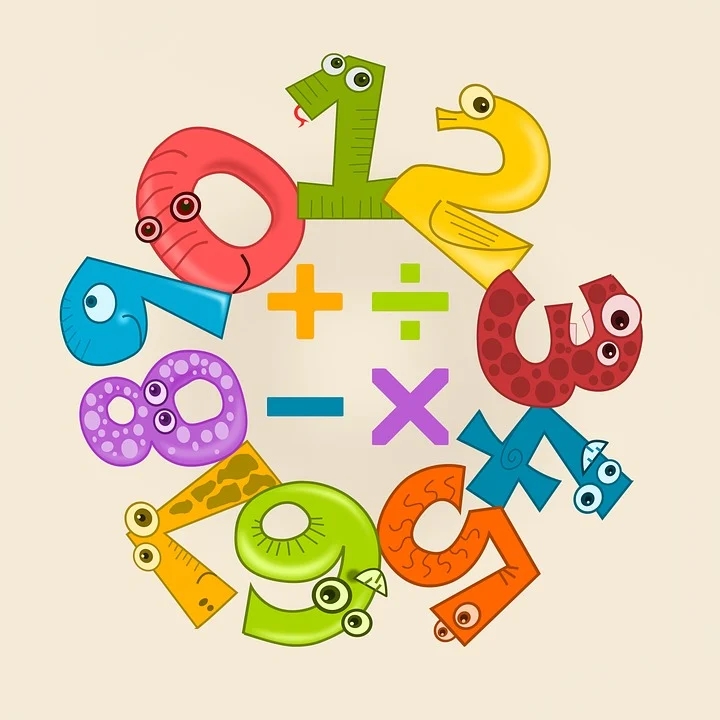 人教版小学数学二年级上册
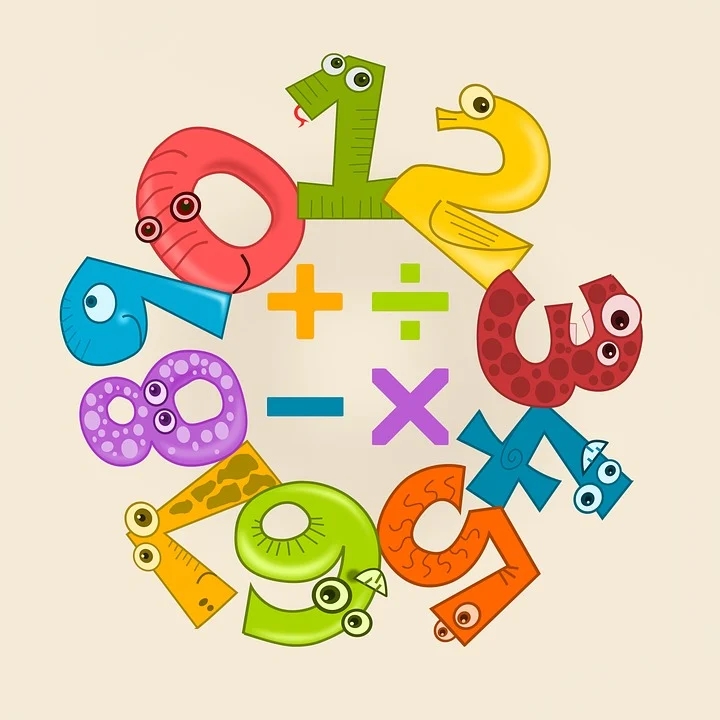 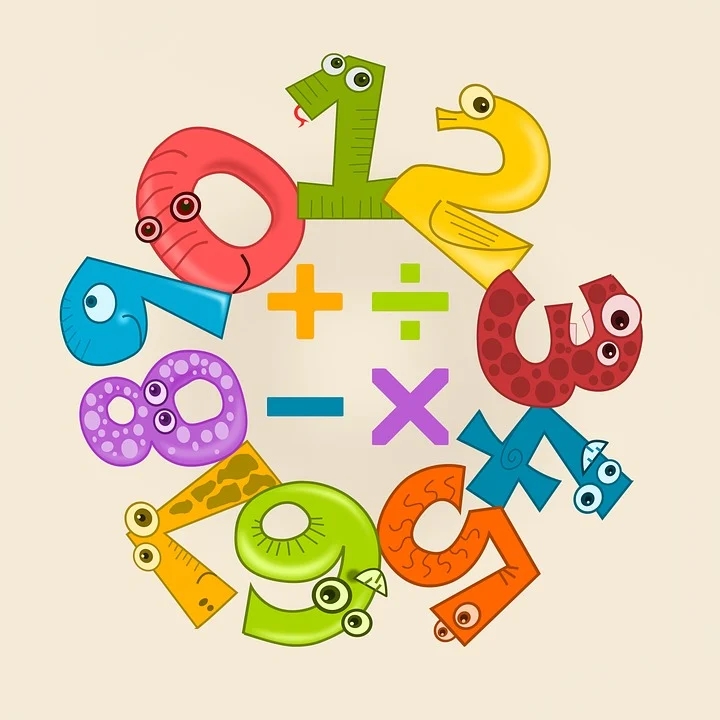 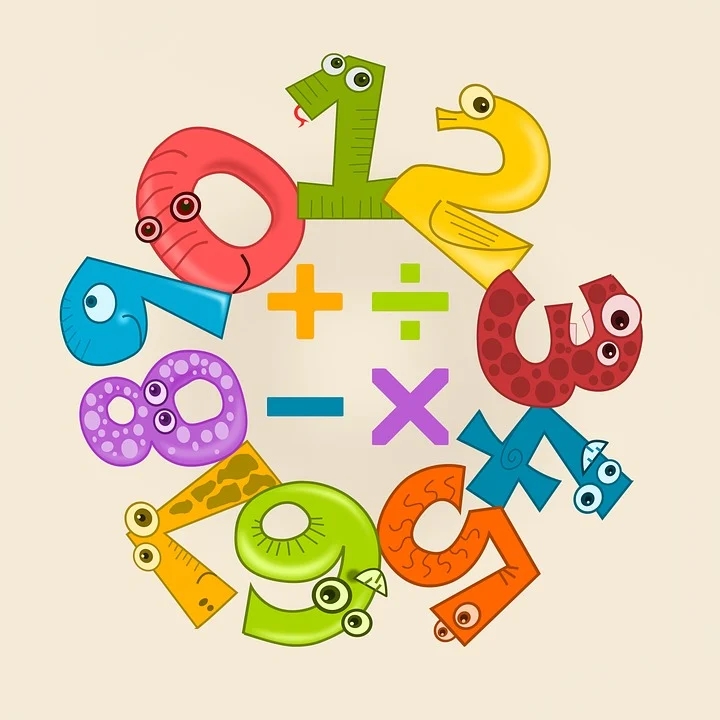 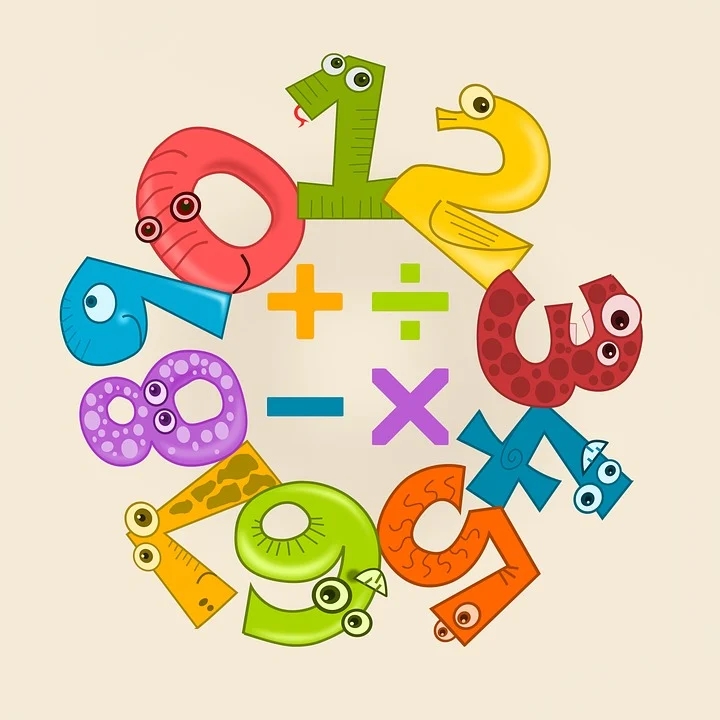 感谢你的聆听
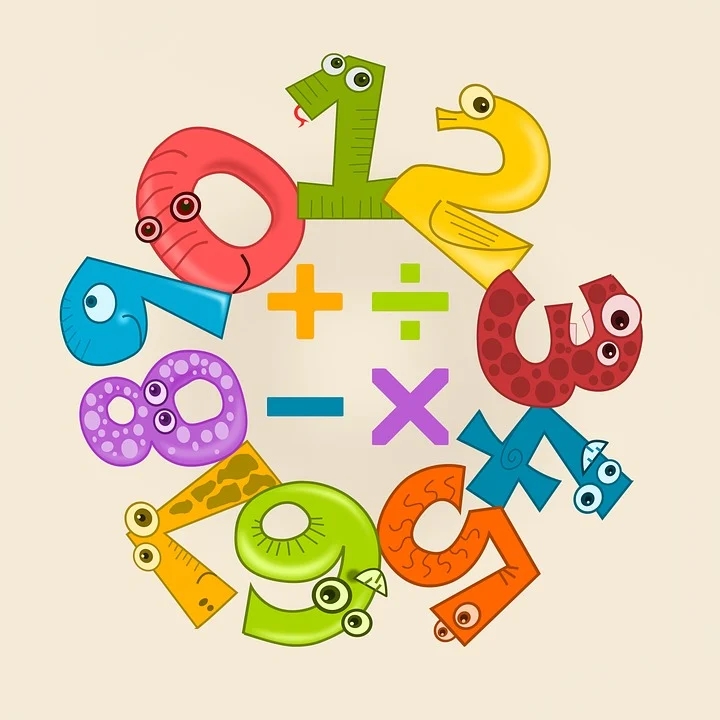 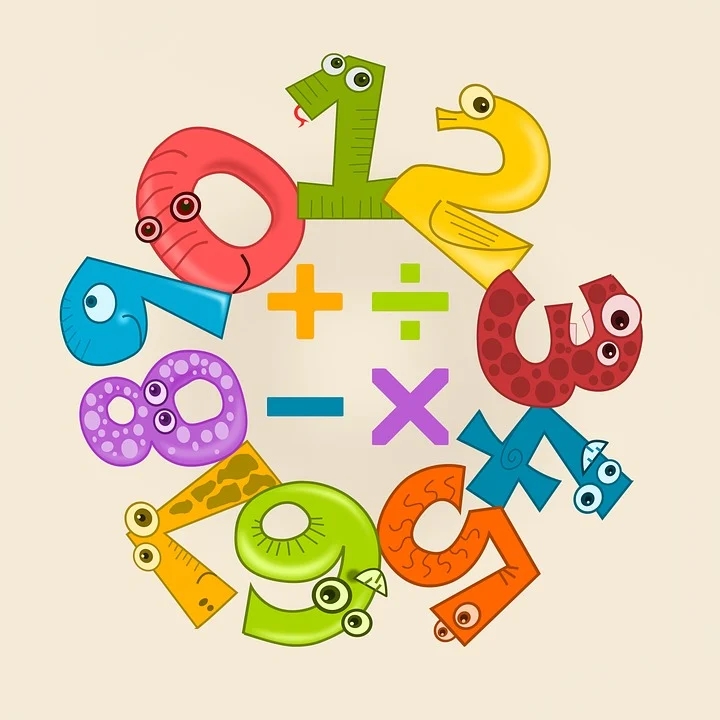 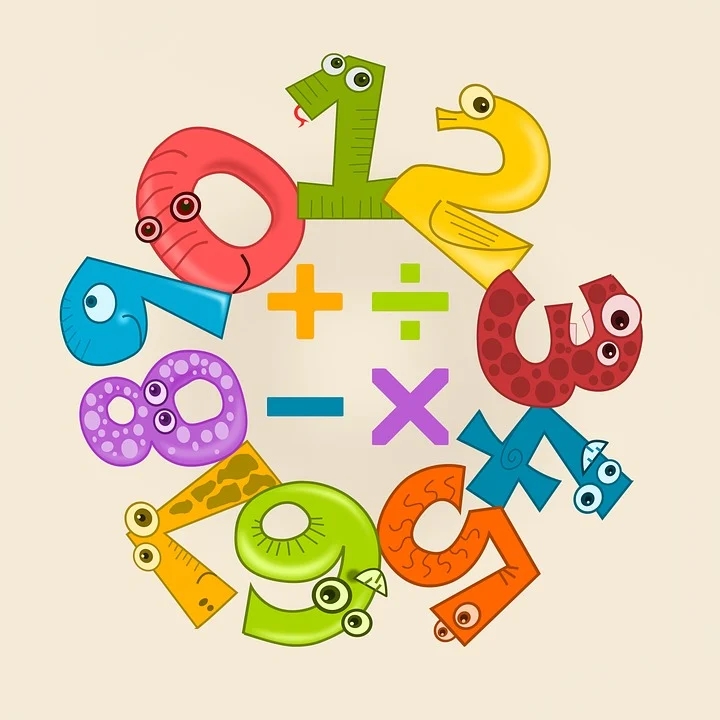 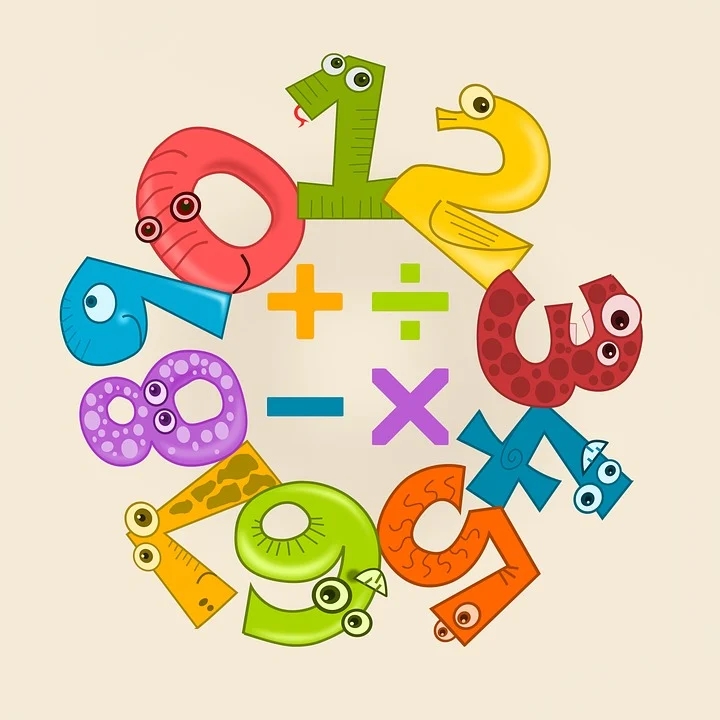 MENTAL HEALTH COUNSELING PPT
第二单元  100以内的加法和减法
讲解人：PPT818  时间：20XX
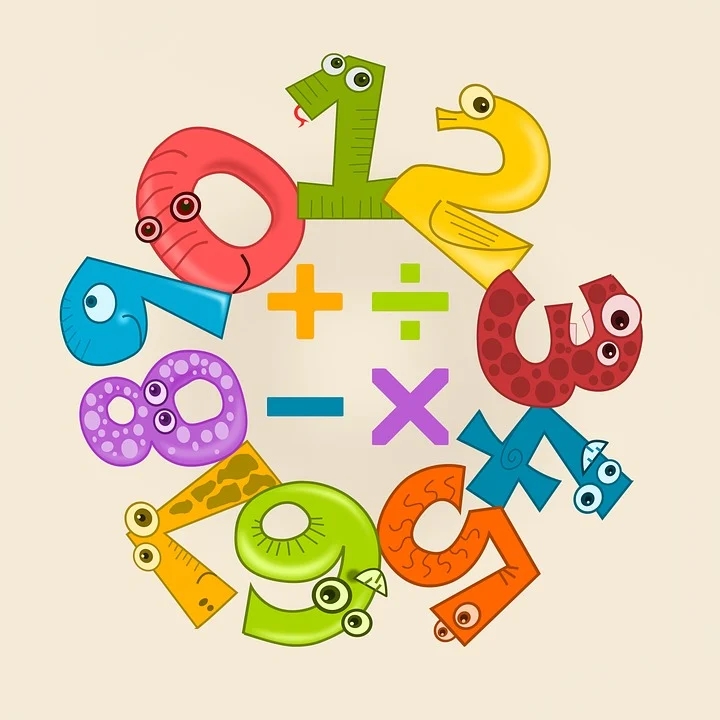 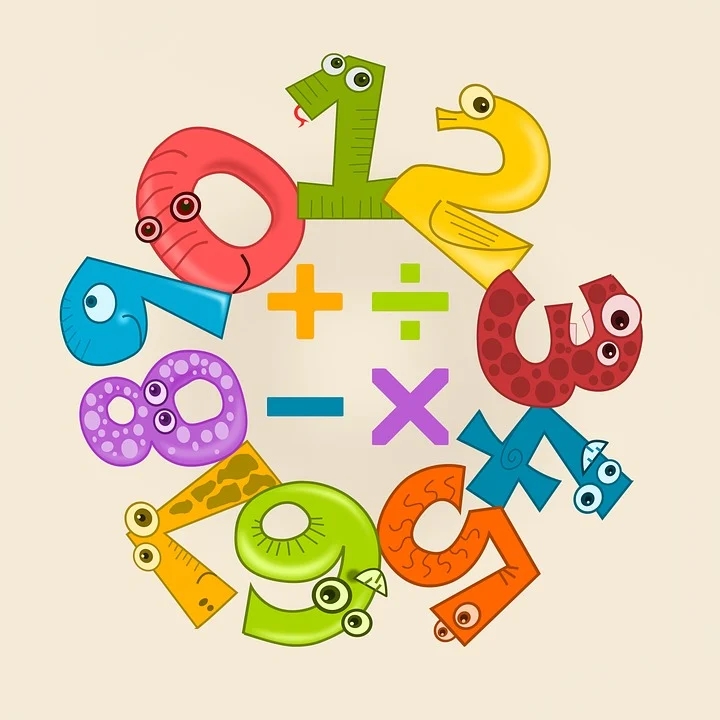 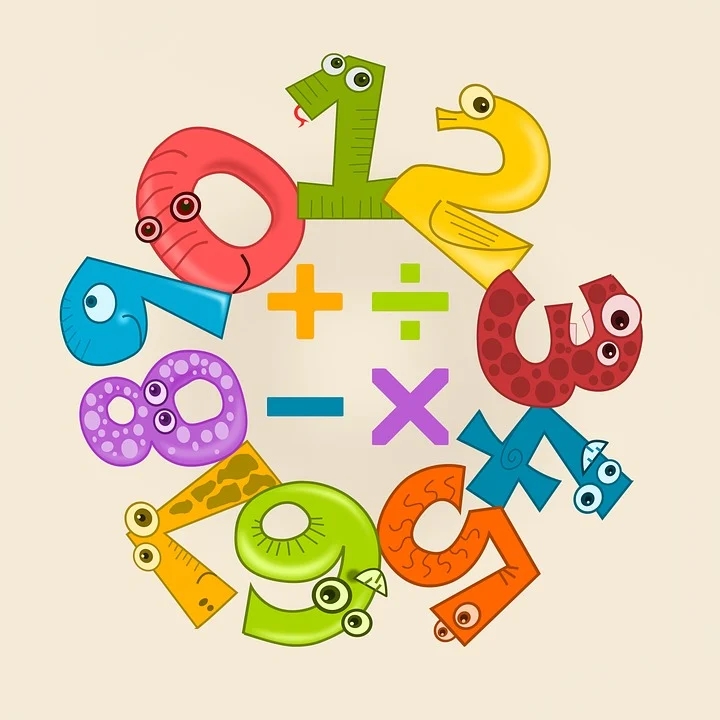 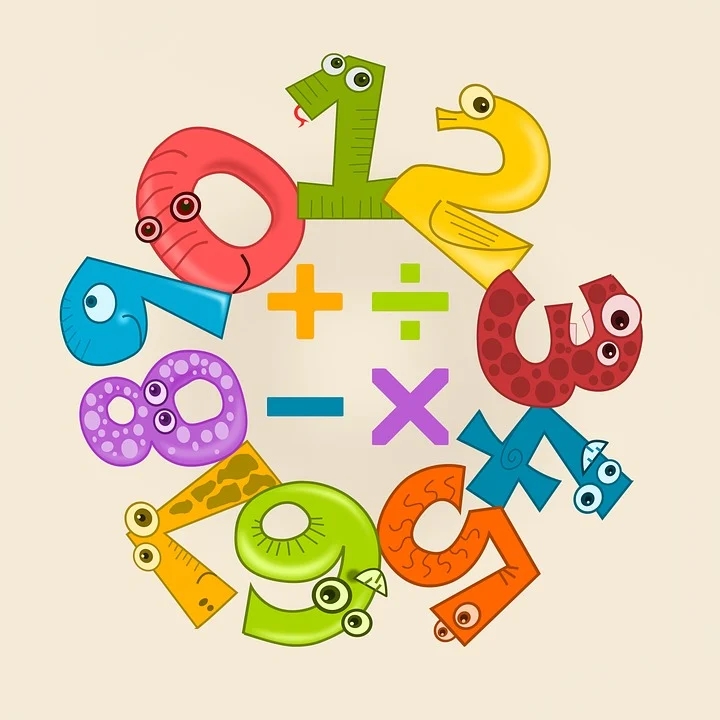 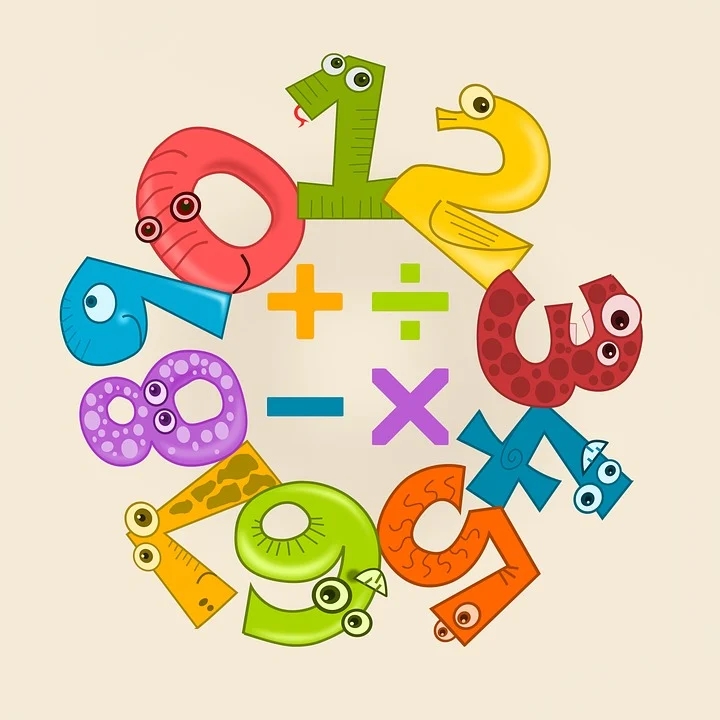 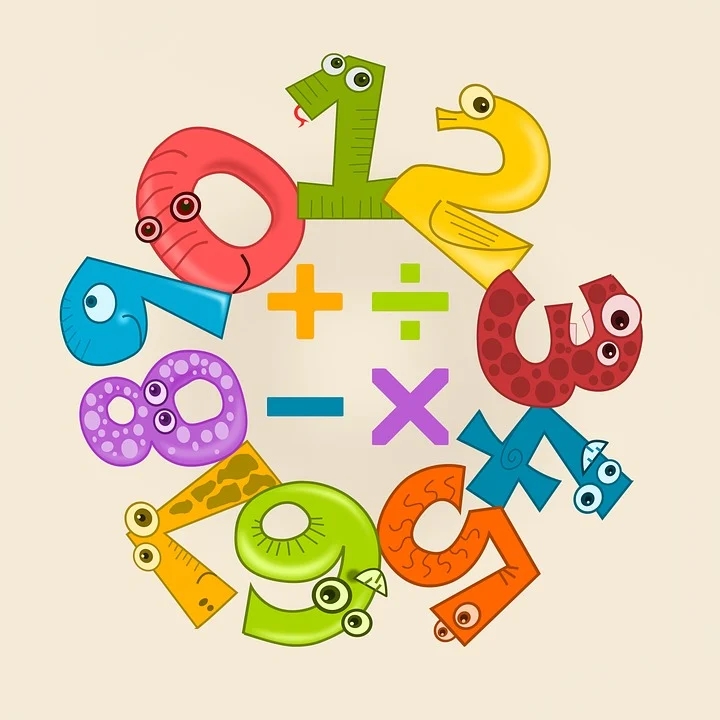 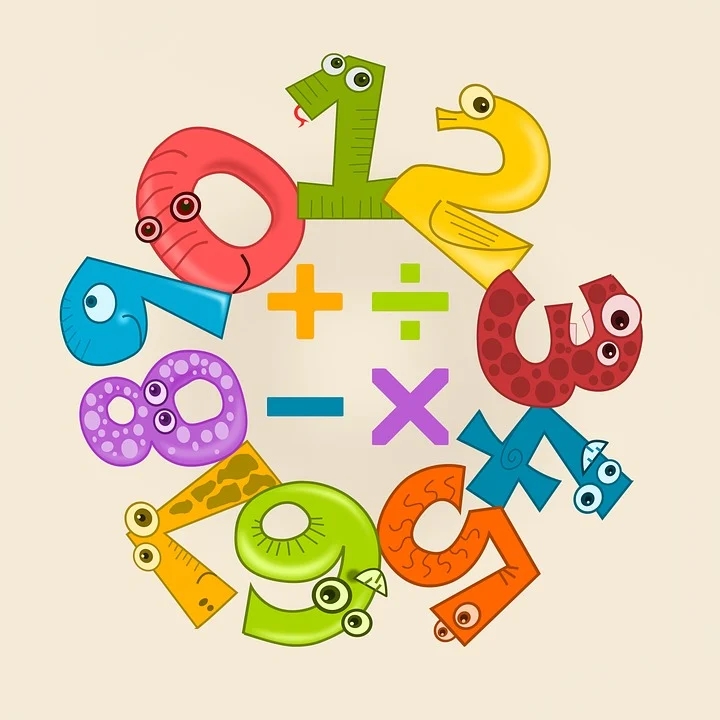 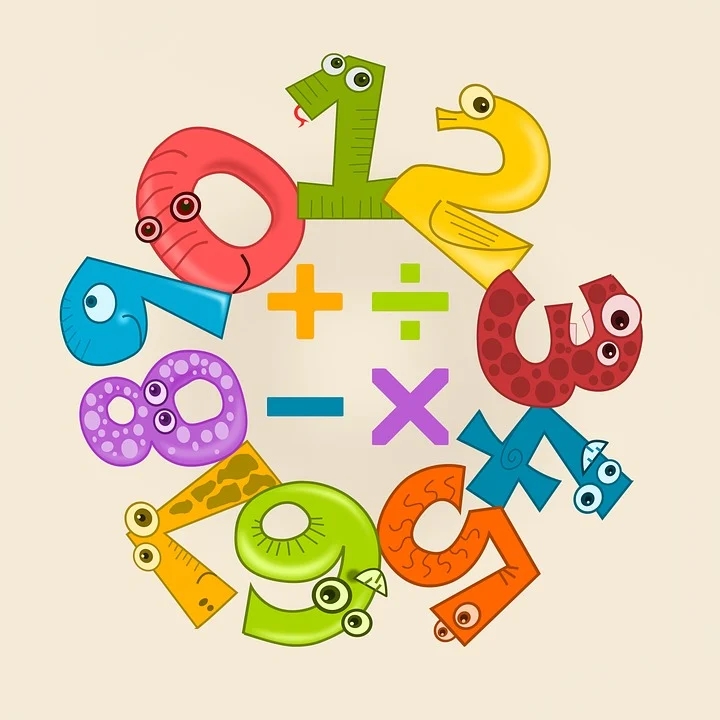